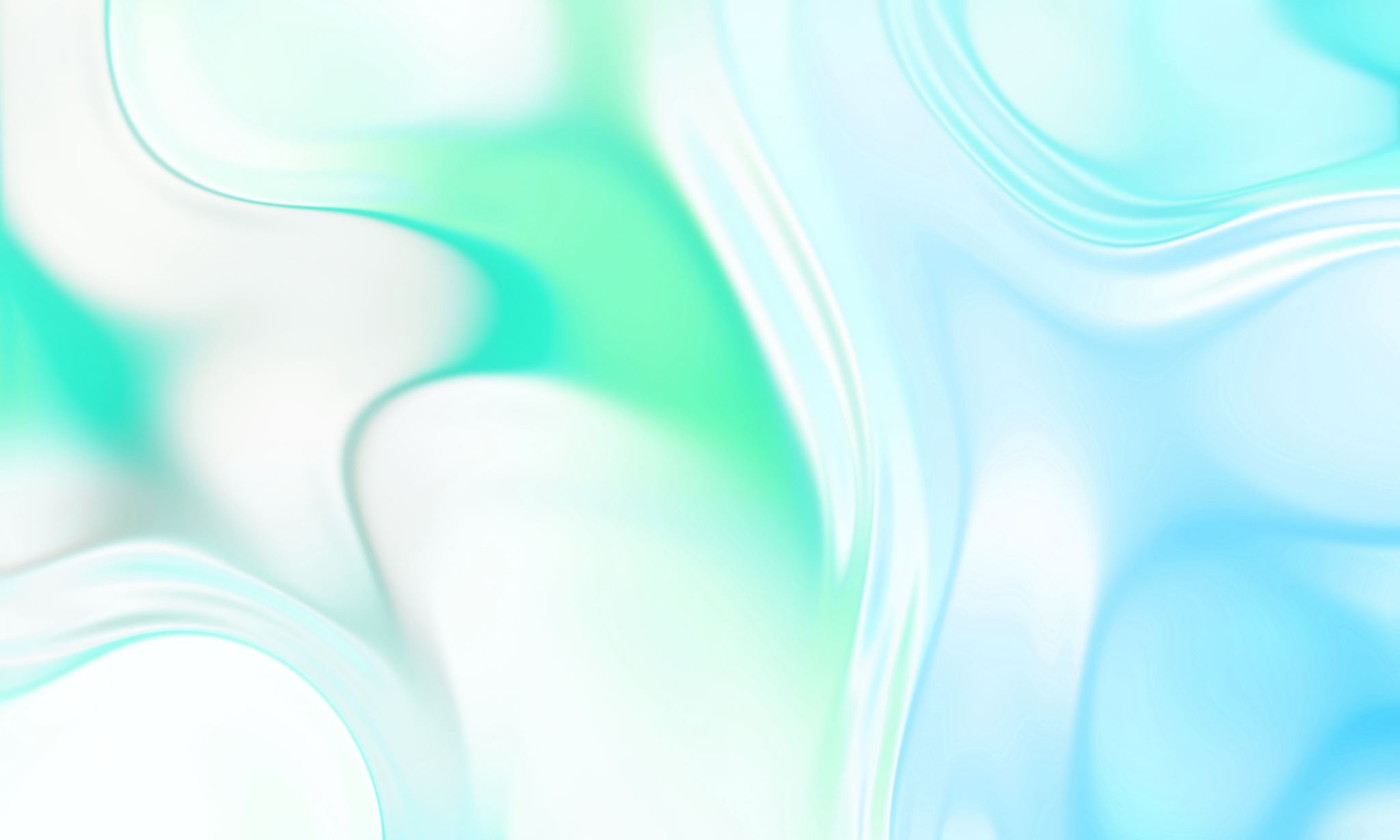 Prace konkursowe pt. „Nasza planeta- Nasze zdrowie
I miejsce  Antonina Wojnar

Szkoła Podstawowa nr 11 w Pile
II miejsceJulia BukowskaSzkoła podstawowa nr 1 w Pile
III miejsceMaja ReczulskaZespół Szkół w Szydłowie
Lilianna pawłowskaszkoła podstawowa w wiktorówku
Cezary baranowskiszkoła podstawowa nr 1 w pile
Michał ziarnik zespół szkół w starej łubiance
Hanna kurek szkoła Podstawowa nr 11 w pile
Lena Pawlak szkoła podstawowa nr1 w Pile
Maria mrotekszkoła podstawowa w falmierowie
Filip glapaszkoła podstawowa nr 11 w pile
JAKUB SZPAKOWICZZESPÓŁ SZKÓŁ W STAREJ ŁUBIANCE
Nadia rybackaszkoła podstawowa  w osieku nad notecią
Oskar gibasszkoła podstawowa w kosztowie
Iga Włodarczykszkoła podstawowaw  miasteczku krajeńskim
Emilia HuszekSzkoła Podstawowa w miasteczku krajeńskim
Helena rusinszkoła PODSTAWOWA W MIIASTECZKU KRAJEŃSKIM
Wszystkim laureatom serdecznie gratulujemy. Dziękujemy uczestnikom za wzięcie udziału w konkursie oraz trud włożony w wykonanie prac.